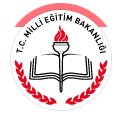 OKUL ALBÜMÜ
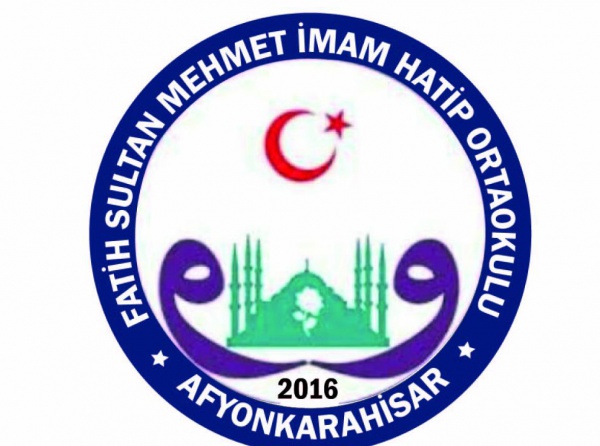 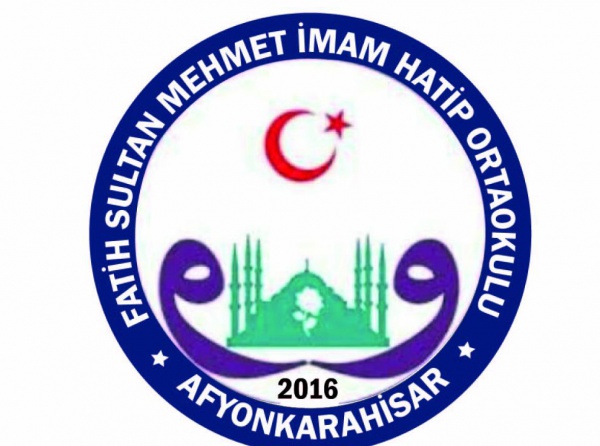 ARALIK
KAR SEVİNCİ
KARDEŞ OKUL ZİYARETİMİZE GELDİ
İZLEME ARAŞTIRMASI
TARTIŞA TARTIŞA ÖĞRENİYORUZ MÜNAZARA ETKİNLİĞİ
KURAN VE EZAN OKUMA YARIŞMASI(MADALYA TÖRENİ)
HAK VE SORUMLULUKLARIMIZ SEMİNERİ (SAYIN AV.ŞEVKET KURT)